تـرنيــمة
حياتي ليك ربي نوهــب
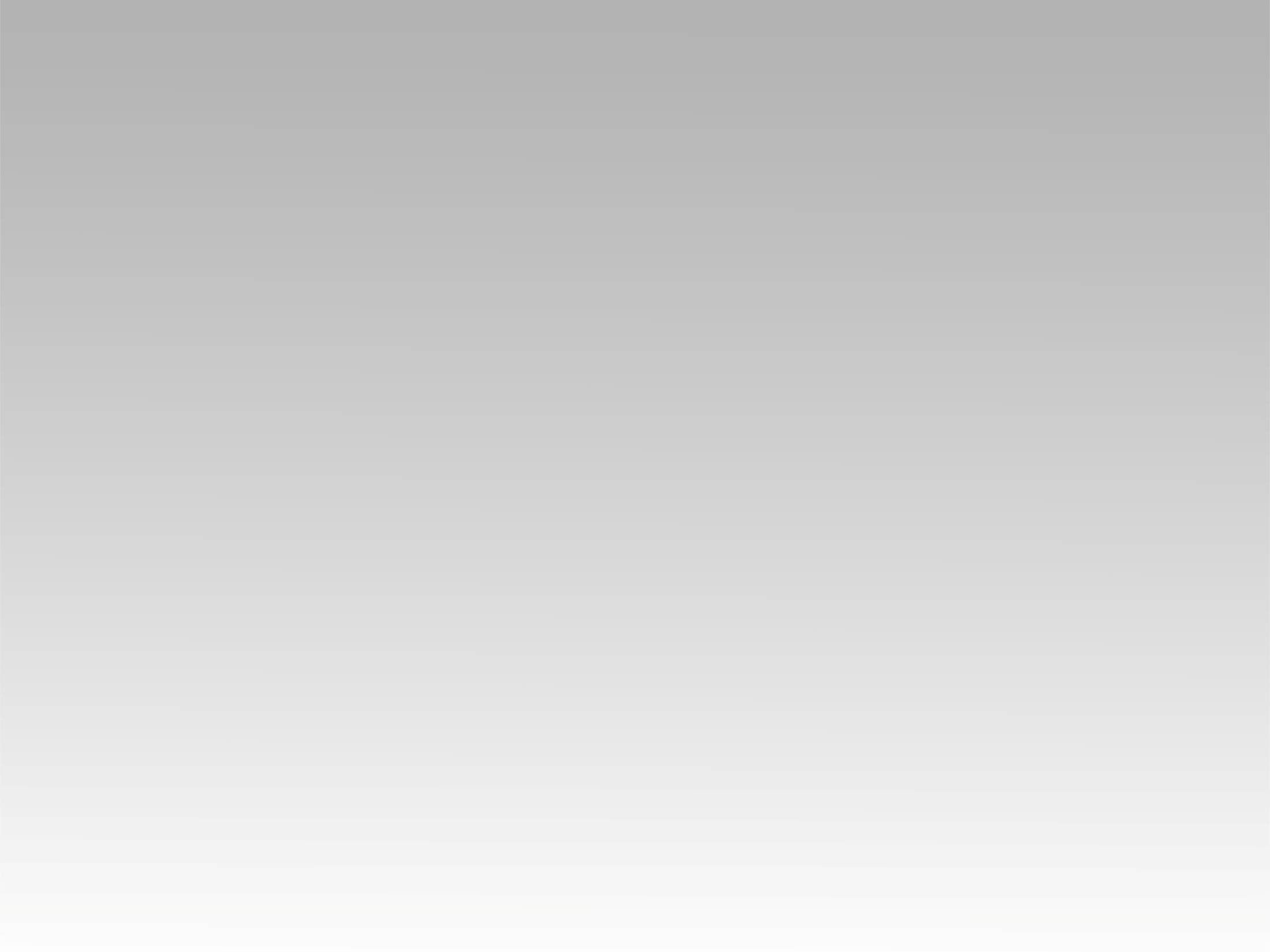 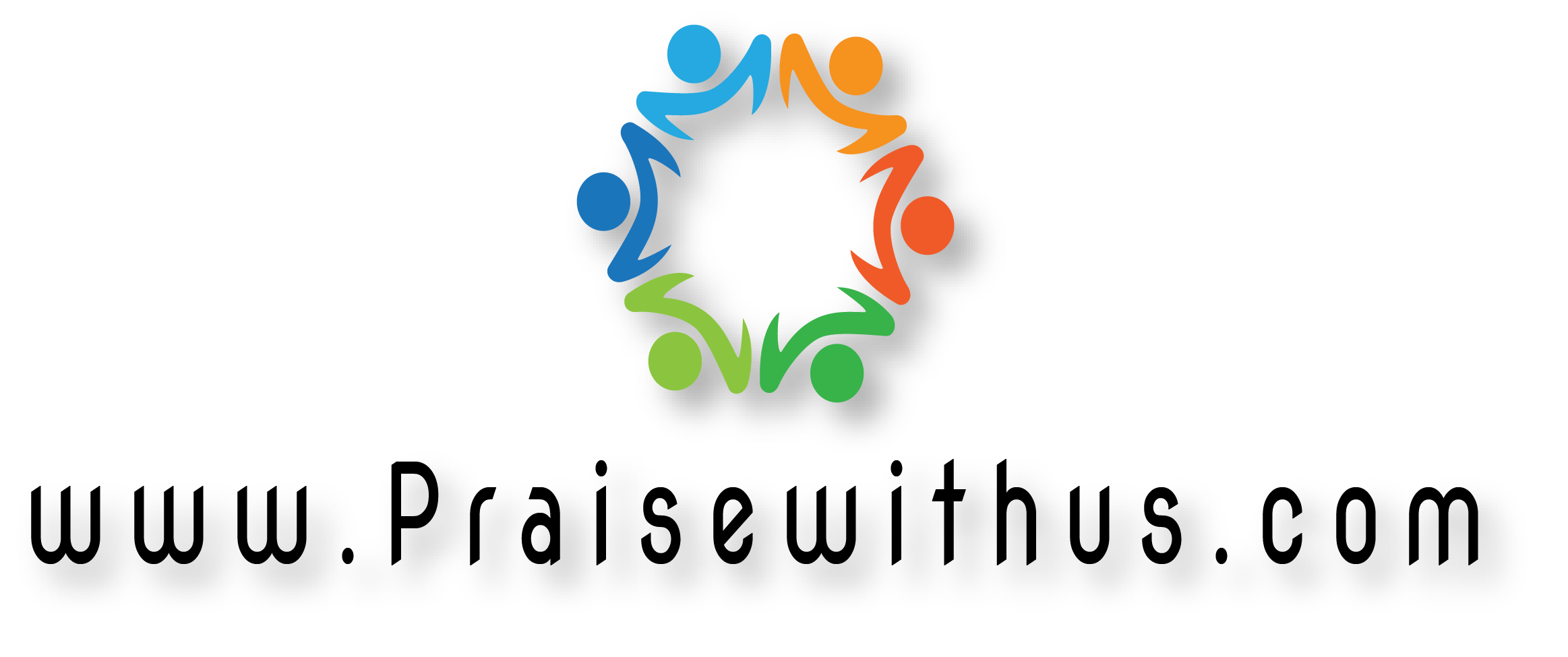 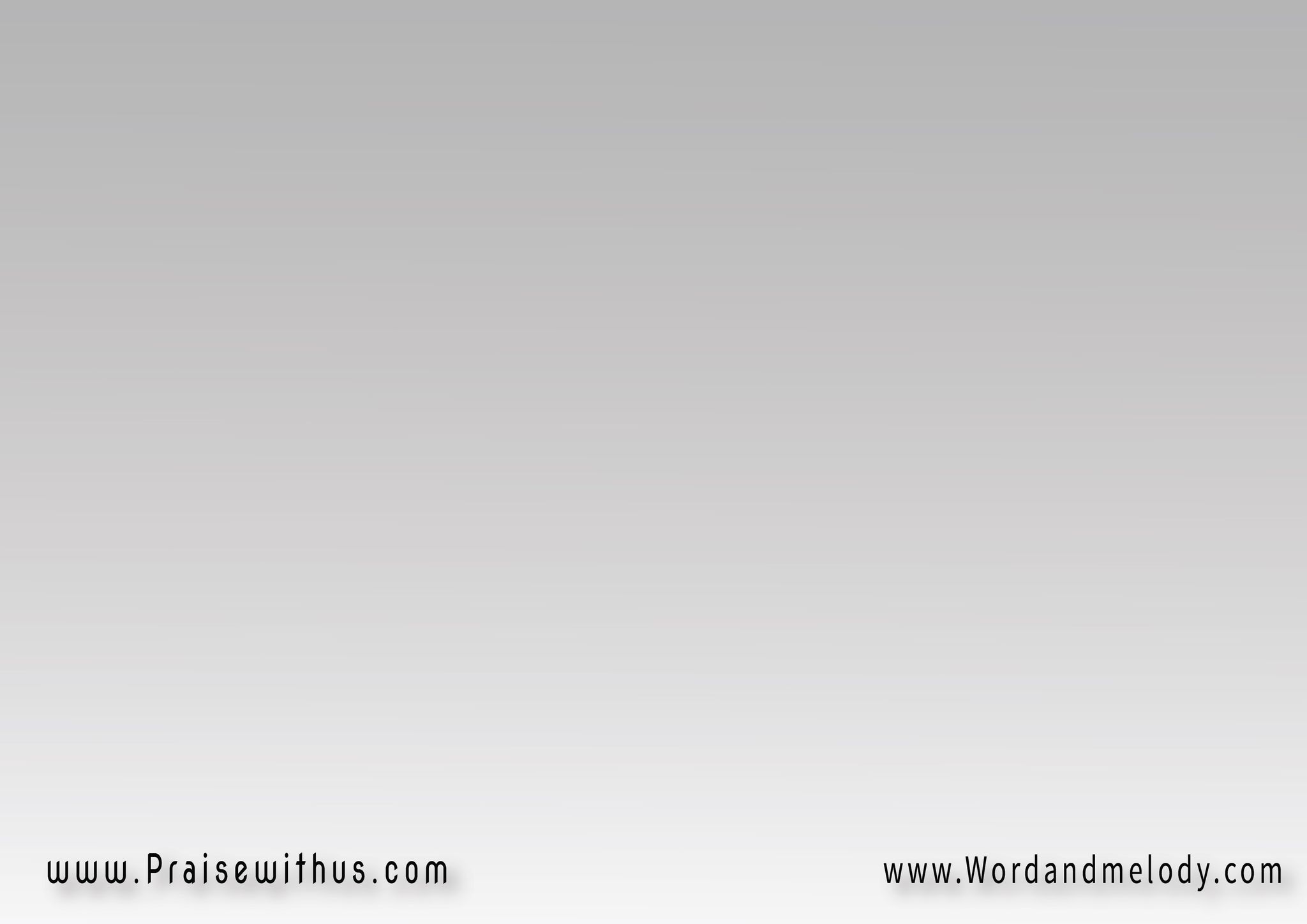 (حياتي ليك ربي نوهــب
نقرب منك ورضاك نطلب
 تحت يديك نخضع مرتـاح
تهدن نفسي وتملك القلـب)2
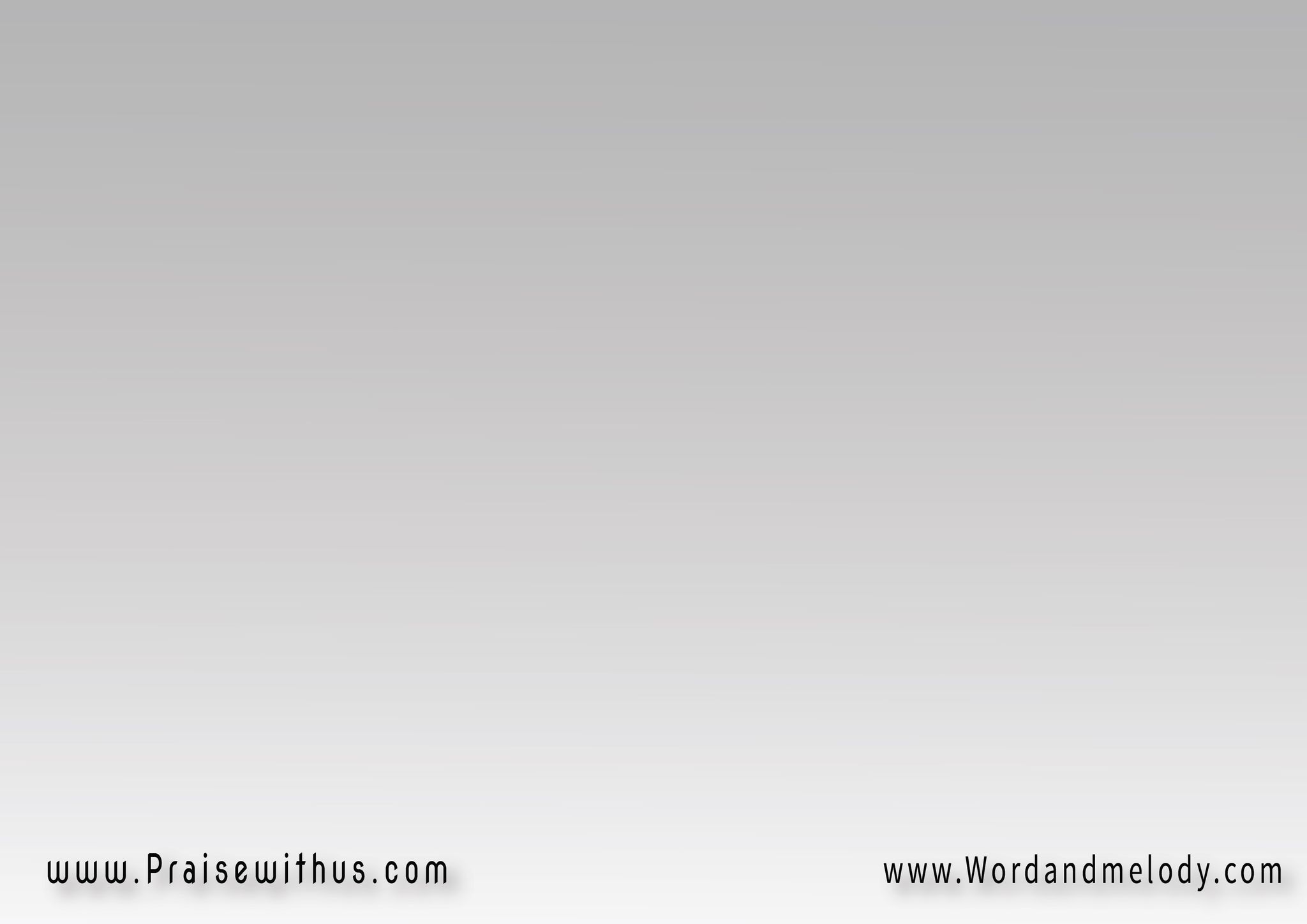 (بالإيمان روحي تنور
بقوة سلطانك نتغيــر
ندير مرادك ونطيعك
 يوم على يوم نزيد نكبـر)2
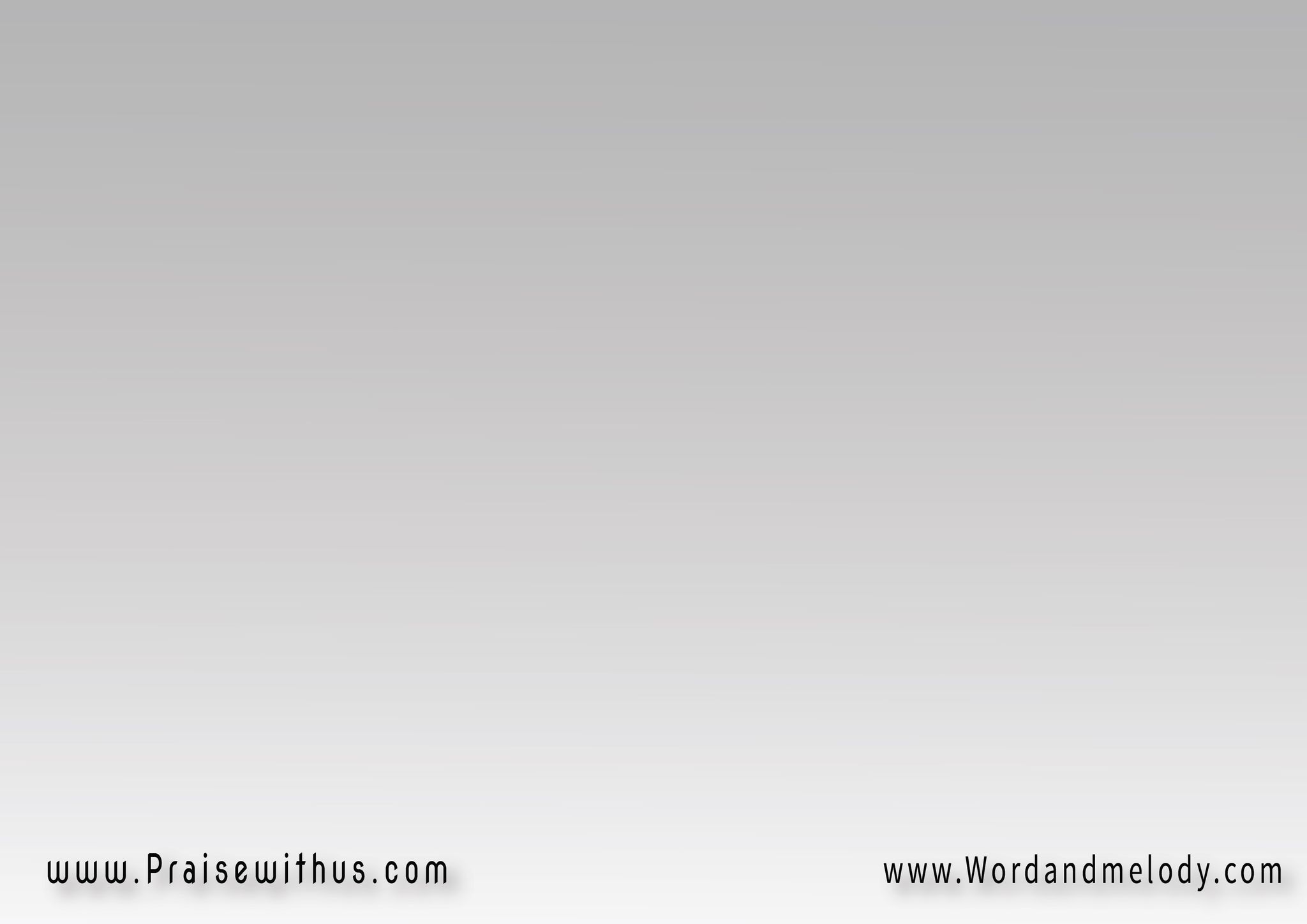 (حياتي ليك ربي نوهــب
نقرب منك ورضاك نطلب
 تحت يديك نخضع مرتـاح
تهدن نفسي وتملك القلـب)2
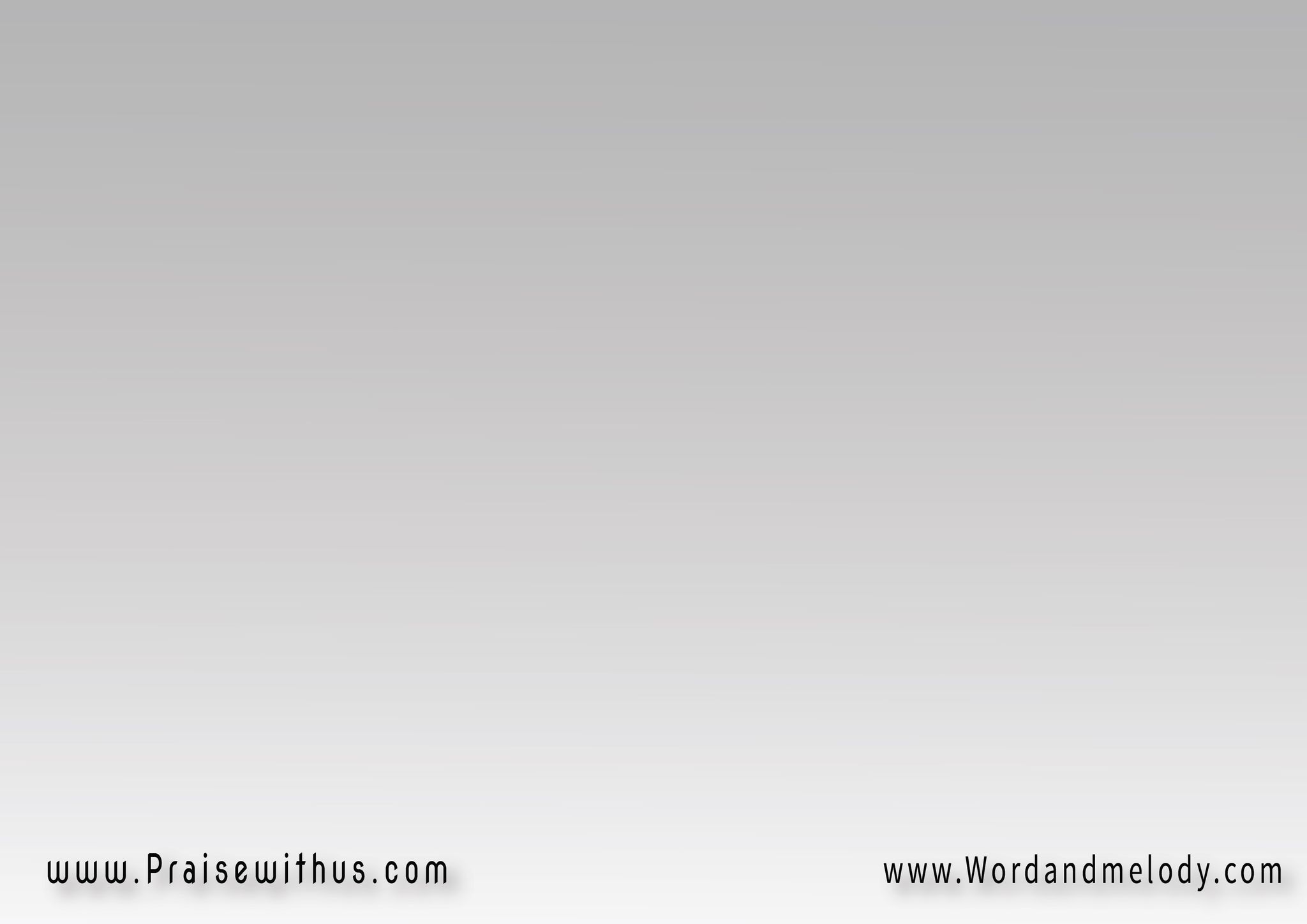 (نهديك لعز اللي بيك يليق
بكلامك ديما أنا نتيـق
بكنيستك أنا نتقــوى
 شاد فيديك طول الطريق)2
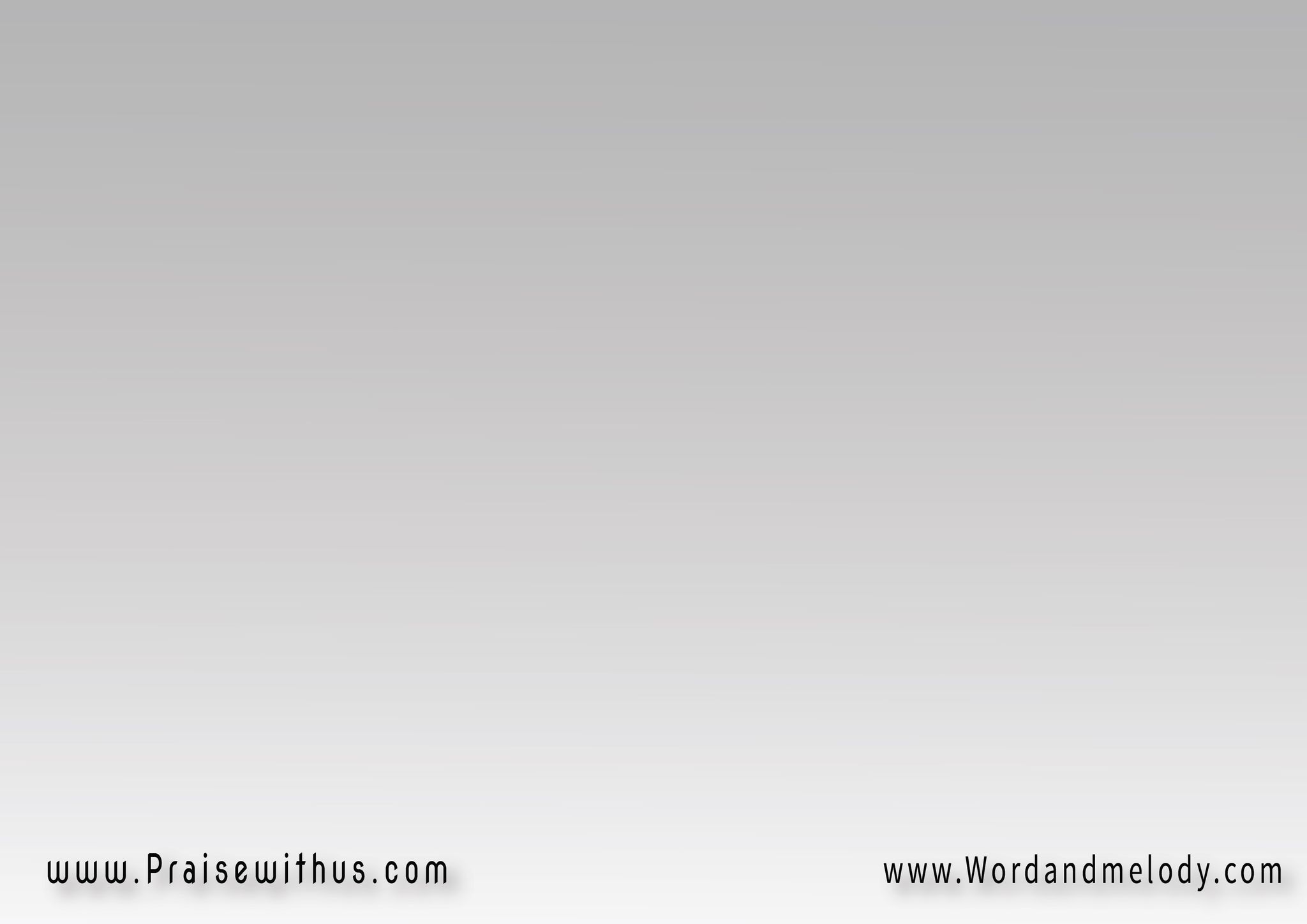 (حياتي ليك ربي نوهــب
نقرب منك ورضاك نطلب
 تحت يديك نخضع مرتـاح
تهدن نفسي وتملك القلـب)2
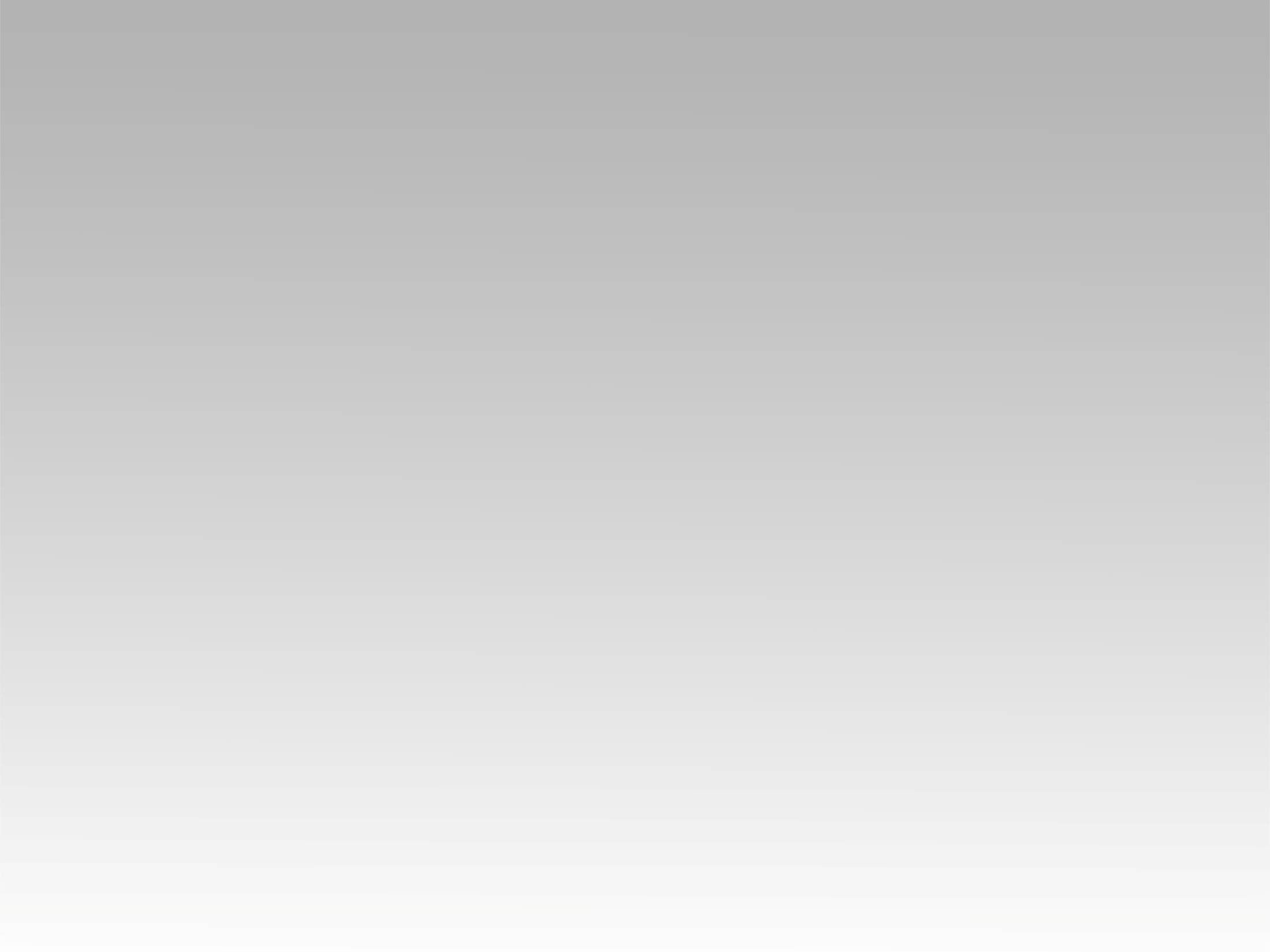 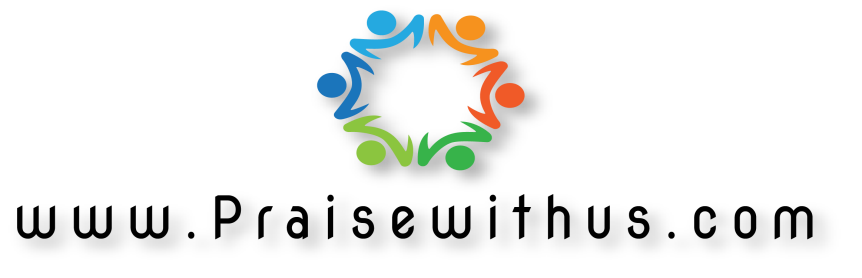